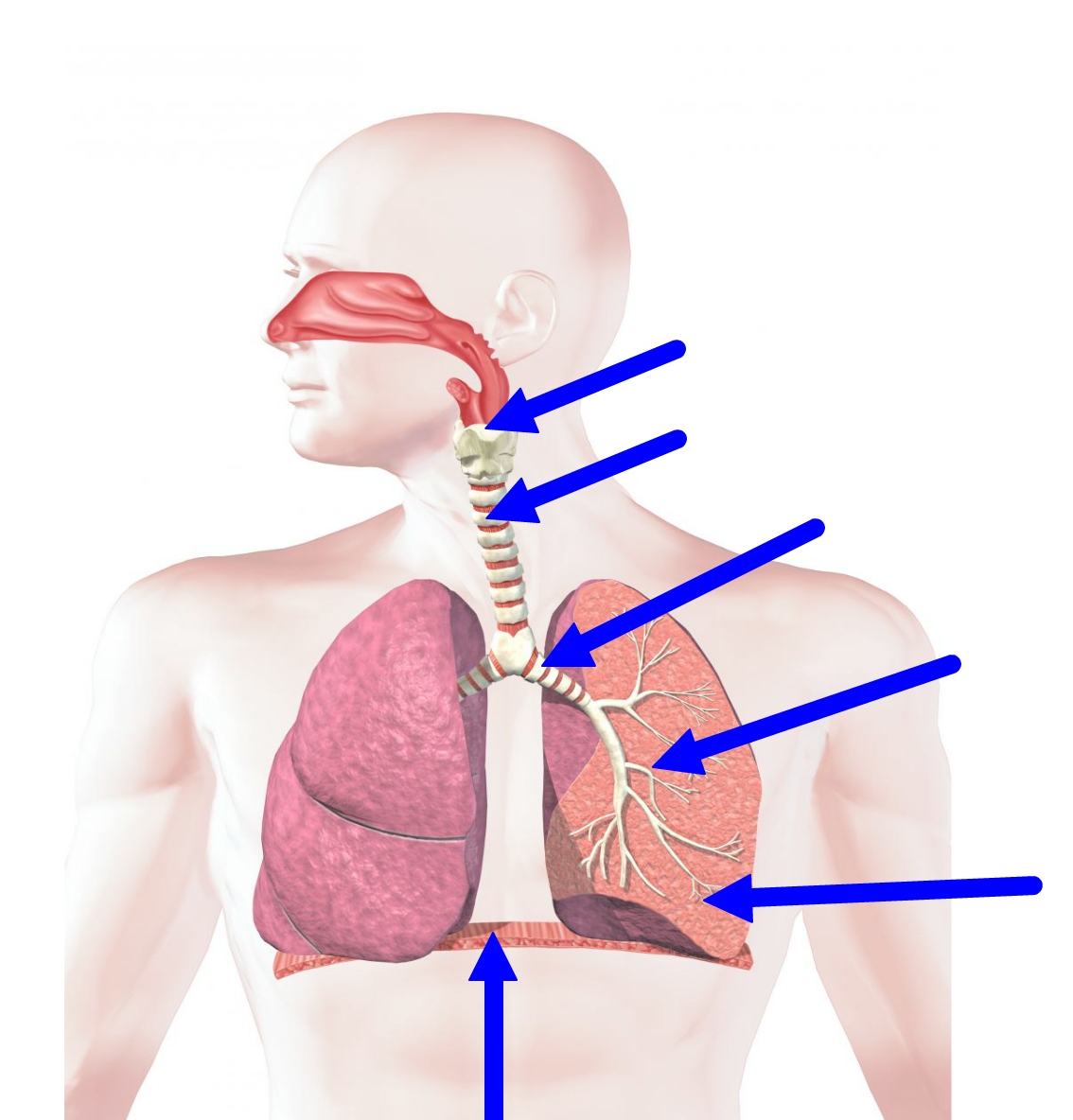 Lungs
A
B
C
D
E
Gas Exchange at the Alveoli
Describe the structure of the alveoili
Describe the functions of type I and type II pneumocytes
Explain how the alveoli are adapted for efficient gas exchange
Alveoli
Site where gas exchange happens

Increase surface area

Thin walls – short diffusion pathway

Two types of cells:

Type I pneumocytes
Type II pneumocytes
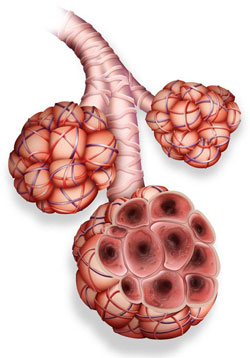 Label the diagram

Explain how the two types of pneumocytes are adapted for their function
Type I pneumocytes
Extremely thin alveolar cells 

Make up most of epithelial cells of alveoli

Flat cells

0.15um thick

Adjacent capillary also very thin

Very small diffusion space
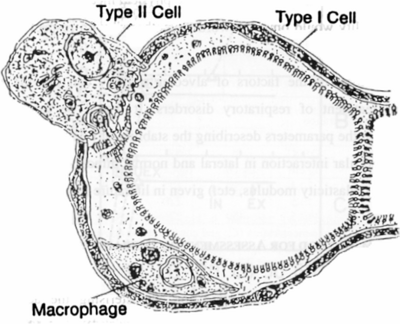 Type II pneumocytes
Rounded cells 

Occupy 5% of alveolar surface area

Secrete a fluid which coats the inner surface of the alveoli

Allows oxygen to dissolve before diffusing to the blood 

Also prevents the capillary walls from sticking together and collapsing
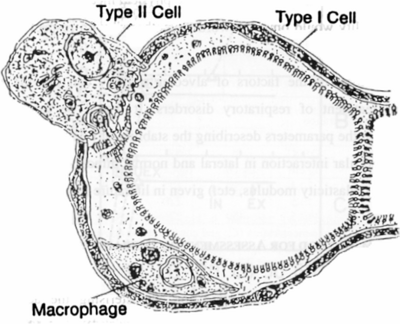 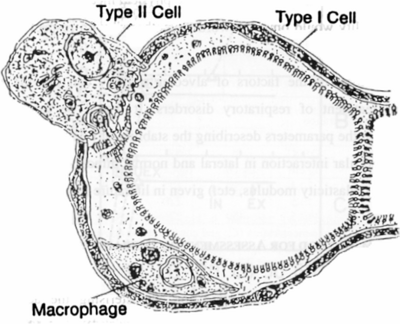